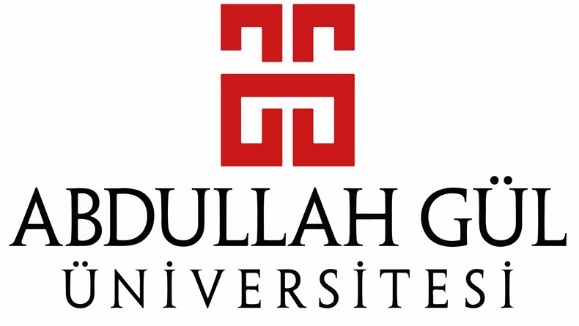 LIBRARY AND DOCUMENTATION DEPARTMENT
For CHROME 
PROXY SETTINGS
kutuphane@agu.edu.tr
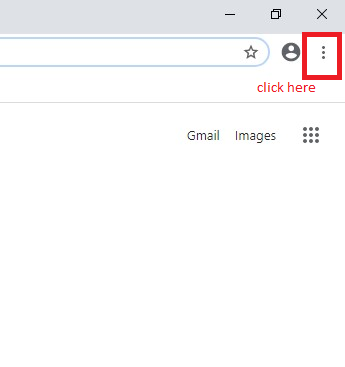 OPEN YOUR GOOGLE CHROME AND CLICK MARKED LOCATION.
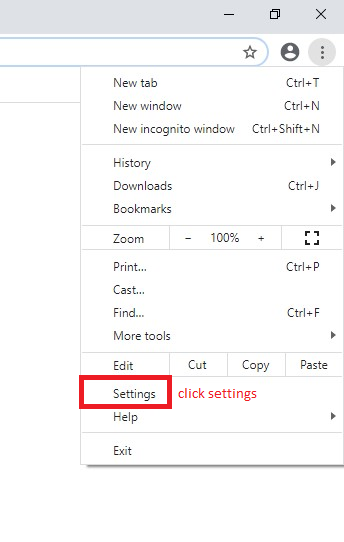 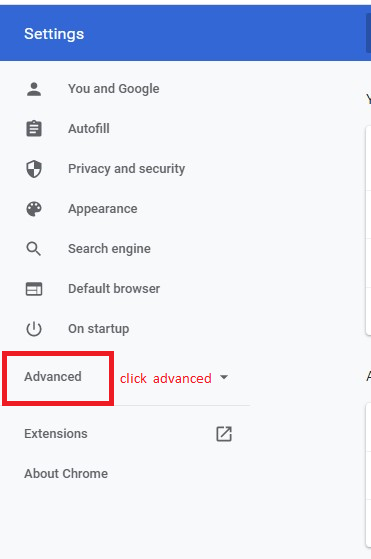 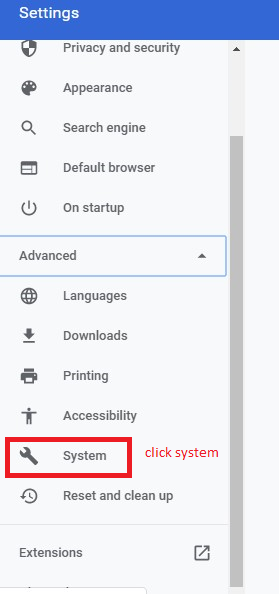 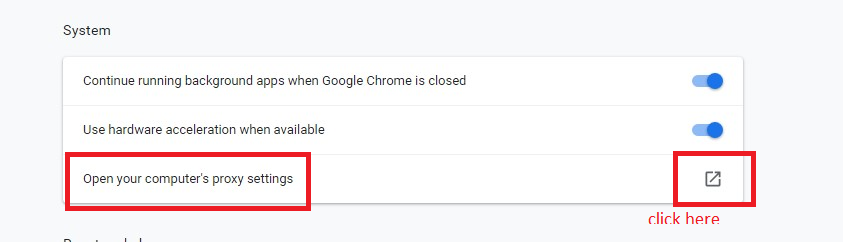 We wish you healthy days.
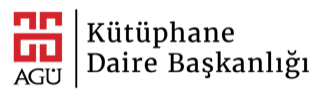